Имя в реке времени
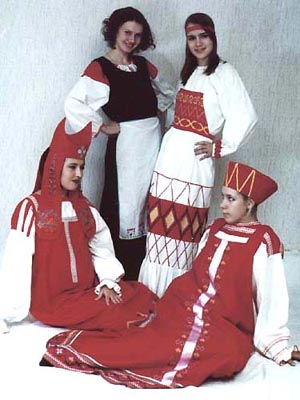 Урок -конференция
Родственные слова
Именной – к имени относящийся(именной указ, именное повеление)
Именно - точно, подлинно, буквально
Именовать – давать имя
Наименовать – назвать
Именованье – название
Именины -  день ангела, соименного святого
Родственные слова
Именинный  - относящийся к именинам
Именинник – у христиан – это человек, называемый так в день ангела соименного ему святого
Именитый – знаменитый, сановитый
Именительный падеж – начальная форма существительных, прилагательных
Древние русские имена
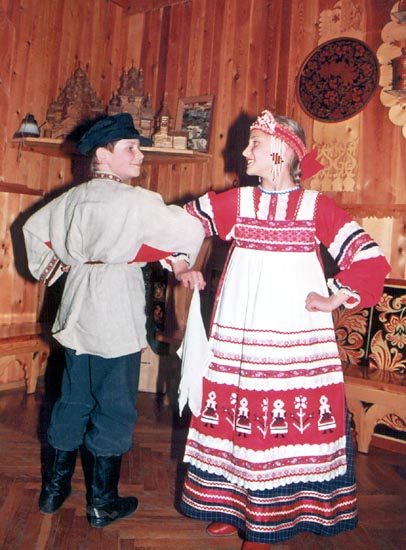 Добрыня
Храбр
Молчан
Третьяк
Умник
Несмеяна
Забава
Любава
селянин
АЛЕКСАНДР. Защитник людей (греч). 
АЛЕКСЕЙ. Помощник (греч) 
АНДРЕЙ. 
Мужественный, храбрый (греч).
 ВАЛЕНТИН. Сильный (латин) 
 ГЕОРГИЙ. Землепашец (греч).
  ДМИТРИЙ. Плод земной (греч)
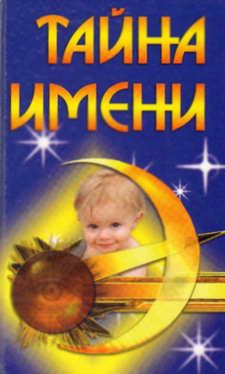 Значение имени
НИКИТА. Победоносный (греч)
  НИКОЛАЙ. (греч)
ОЛЕГ. Светлый (скандинав) 
ПАВЕЛ. Малый (латин).

РОМАН. Римлянин (латин)
СТАНИСЛАВ. Стать славным,известным(польск). 
ЯРОСЛАВ. Яркая слава (славян).
ИВАН. От Иоанн, благодать Божия (др.-евр). 
 ИГОРЬ. Охранять имя Бога (др.-русск).
ЕГОР. Покровитель земледелия (др.-русск). 
 ИЛЬЯ. От Илия, крепость Господня (др.-евр).  
КИРИЛЛ. Господин (греч)
 ЛЕОНИД. Льву подобен (греч
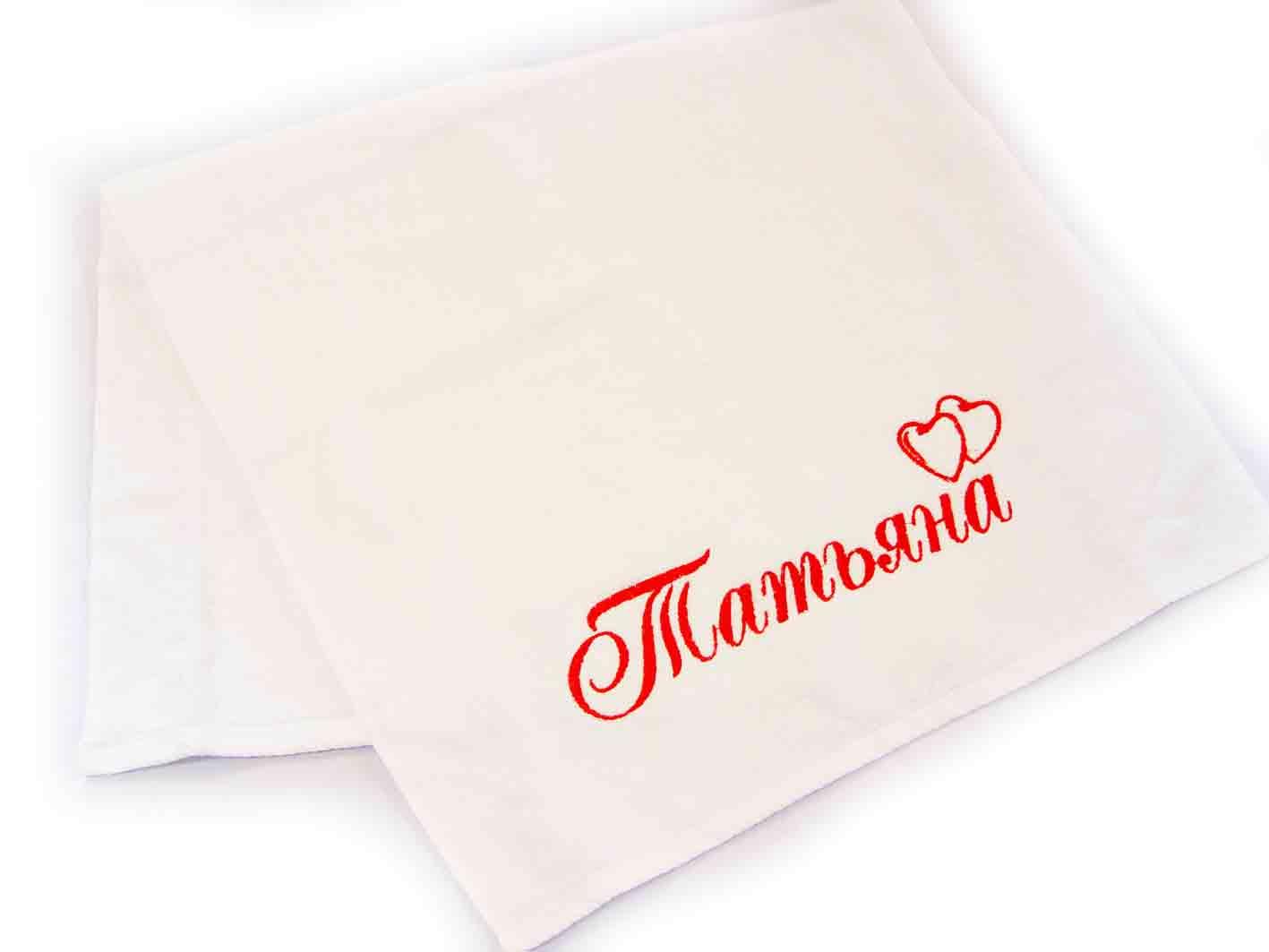 "устроительница" (греч.)
Татьяна
Ах, Таня, Таня, Танечка, с ней случай был такой:Служила наша Танечка в столовой заводской.
Из фильма «Карнавальная ночь»
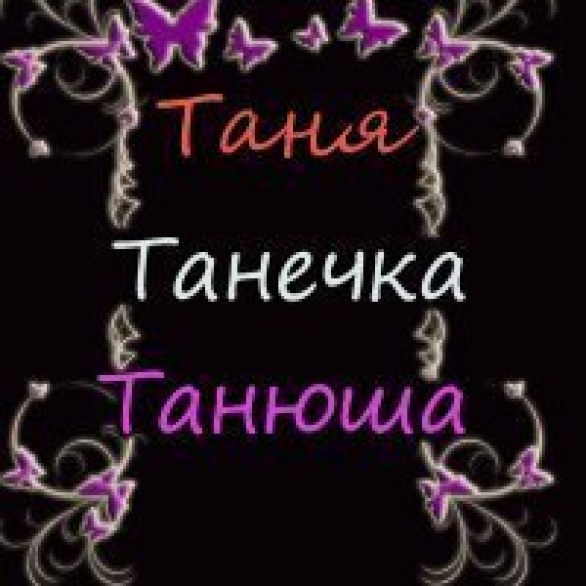 25 января
Была земляБелым бела,Мела метель.Татьянин день,Татьянин день
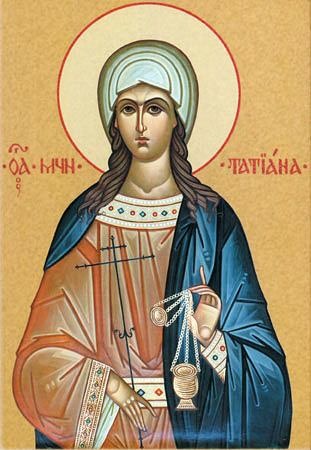 Студентка-практикантка
Автор: Евгений Осин
Автор: Сергей Есенин
Танюша
А этот класс десятый моложе был немножкоИ это наша Таня однажды понялаКогда вдруг проверяя тетради у окошкаОна записку смятую нашла
Хороша была Танюша, краше не было в селе,Красной рюшкою по белу сарафан на подоле.У оврага за плетнями ходит Таня ввечеру.Месяц в облачном тумане водит с тучами игру.
Автор: Агния Барто
Мячик
Автор: Агния Барто
Таня
Автор: Игорь Тальков
.
Таня
Автор: Игорь ТальковТа-та-та... Таня,Потанцуй со мной.Я хочу сказать тебе заранееОчень заводной.По-по-по потанцуйИ скоро ты сама пойемшь.Ты поймешь, что лучшего партнераВ мире не найдешьТаня. Таня. Таня.
Мячик
Автор: Агния Барто
Наша Таня громко плачет:Уронила в речку мячик.- Тише, Танечка, не плачь:Не утонет в речке мяч.
Имена в этом стихотворе